УМК «Астрономия» Базовый уровень11 класс
Авторский коллективБ.А. Воронцов – Вельяминов, Е.К. Страут
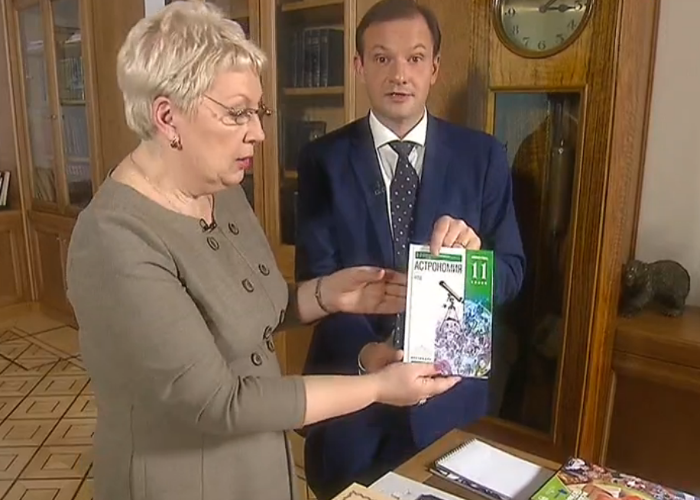 https://www.youtube.com/watch?v=KVkBeffmNqk
С 1 сентября 2017 года астрономия становится обязательным учебным предметом
Нормативные документы
Основные положения
Учебник   рекомендован  Министерством  образования и науки  РФ  и  включен  в  Федеральный  перечень
Единственный учебник по астрономии,  который неизменно входит в федеральный перечень (номер в действующем ФП 2.3.2.4.1.1)

Полностью соответствует новым требованиям ФГОС и ФК ГОС

Учебник классический по структуре, современный по содержанию
Состав УМКАстрономия  11 Базовый уровень
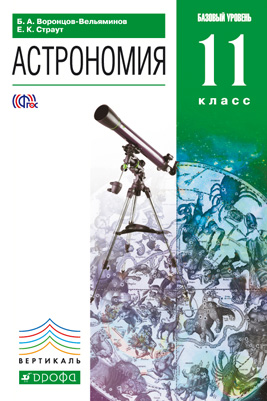 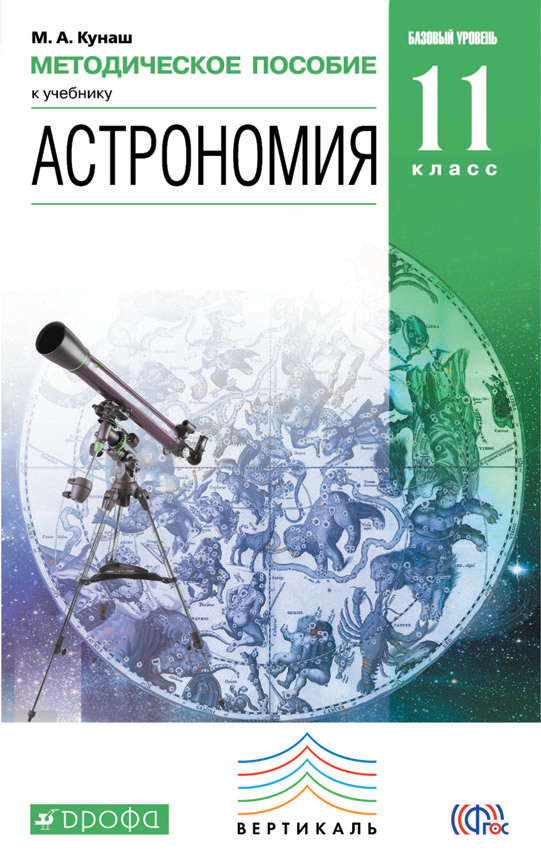 Учебник

 Рабочая программа

Методическое пособие

Электронная форма учебника
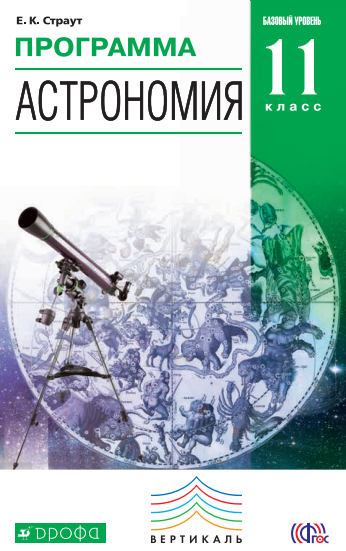 Рабочие программы
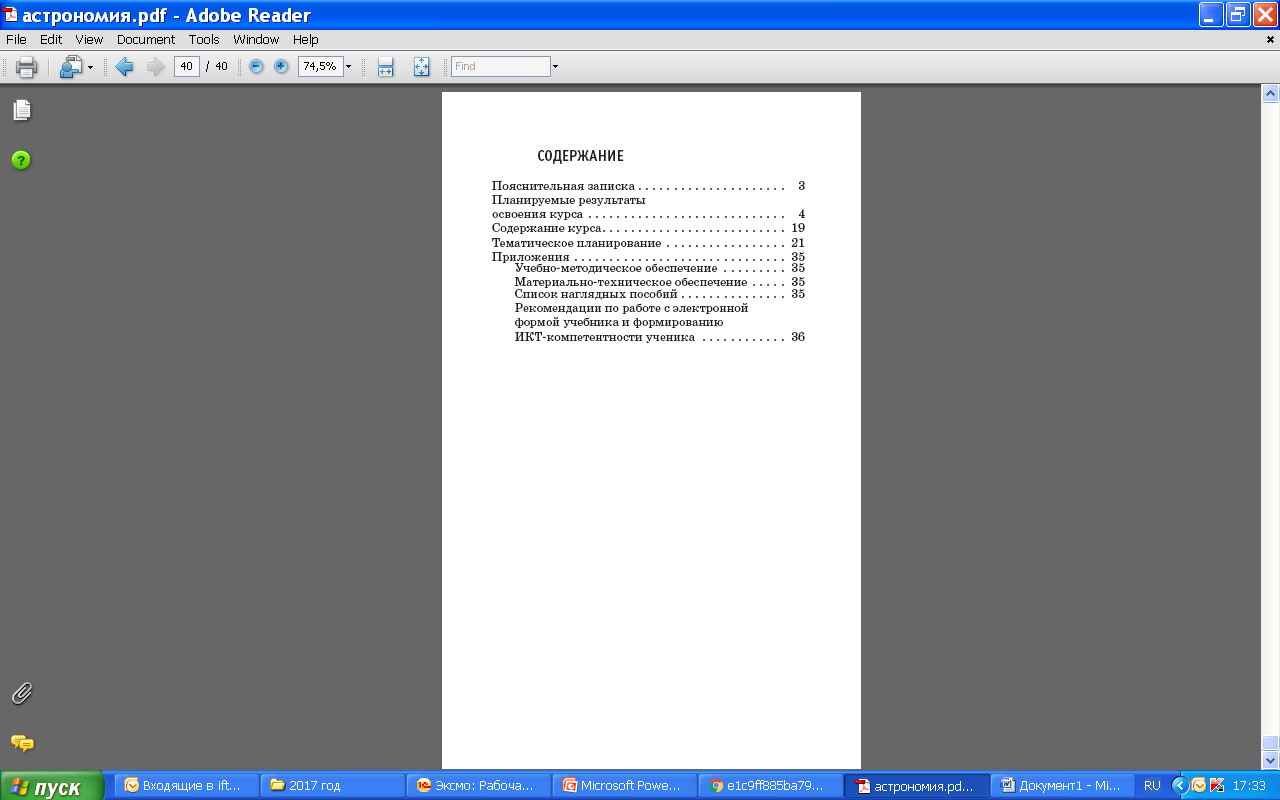 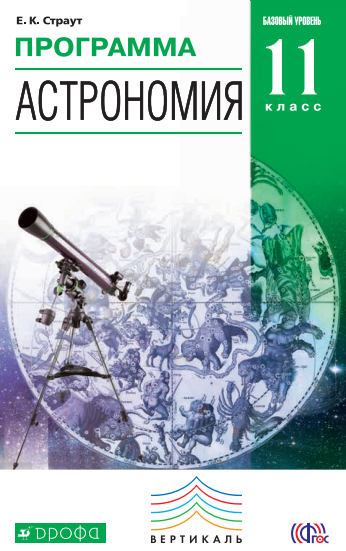 в свободном доступе на сайте  http://www.drofa-ventana.ru/
Учебник
Введение
Практические основы астрономии
Строение Солнечной системы
Природа тел Солнечной системы
Солнце и звёзды
Строение и эволюция Вселенной
Приложения
Ответы к задачам
Соответствие требований ФК ГОС к обязательному минимуму содержания основной образовательной программы по астрономии и содержания учебника
В начале главы закладывается проблематика

Параграфы разделены на пункты, каждый из которых имеет номер и название
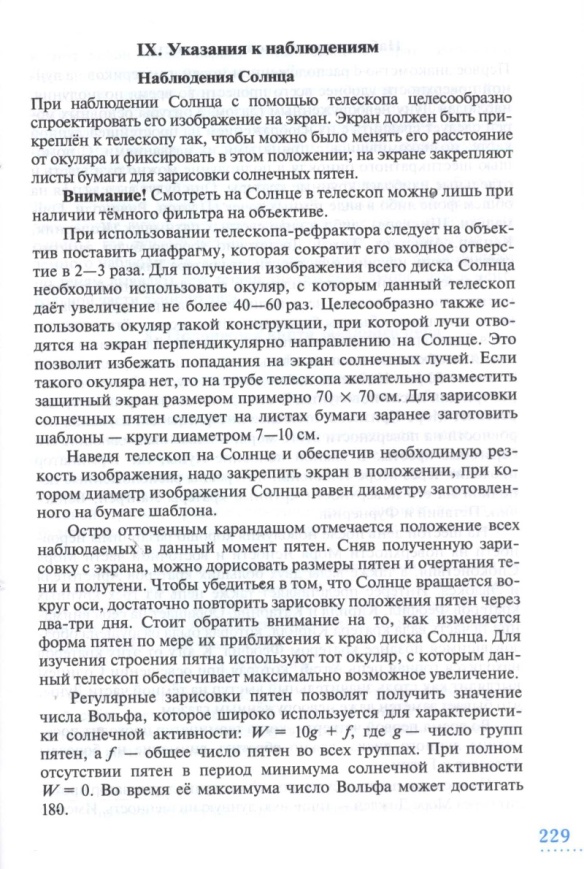 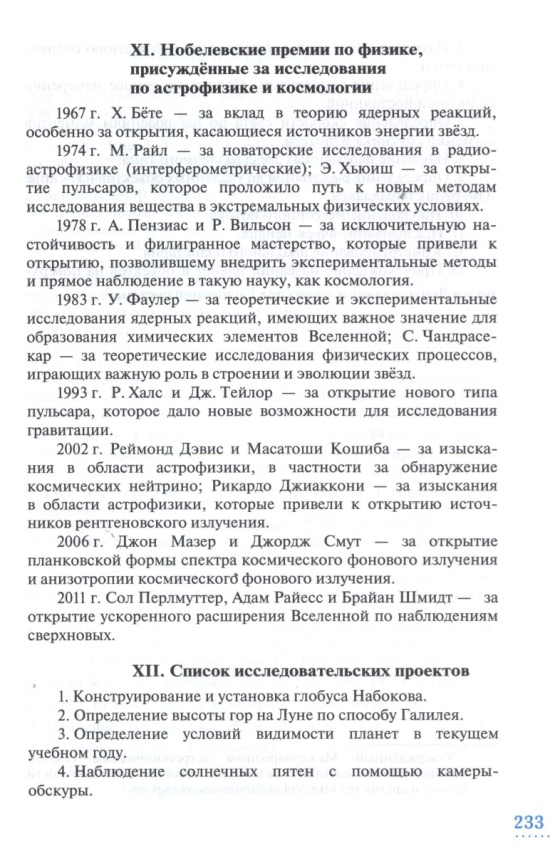 Указания к астрономическим наблюдениям
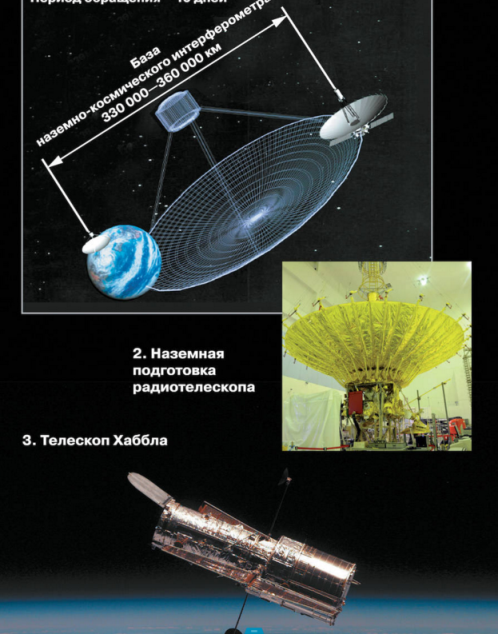 Проектная деятельность
Цветные иллюстрации
Примеры решения задач
Вопросы, задания, упражнения
Методическое пособие
Структура методического пособия
Подробные рекомендации к каждому уроку.
  Дидактические единицы урока.
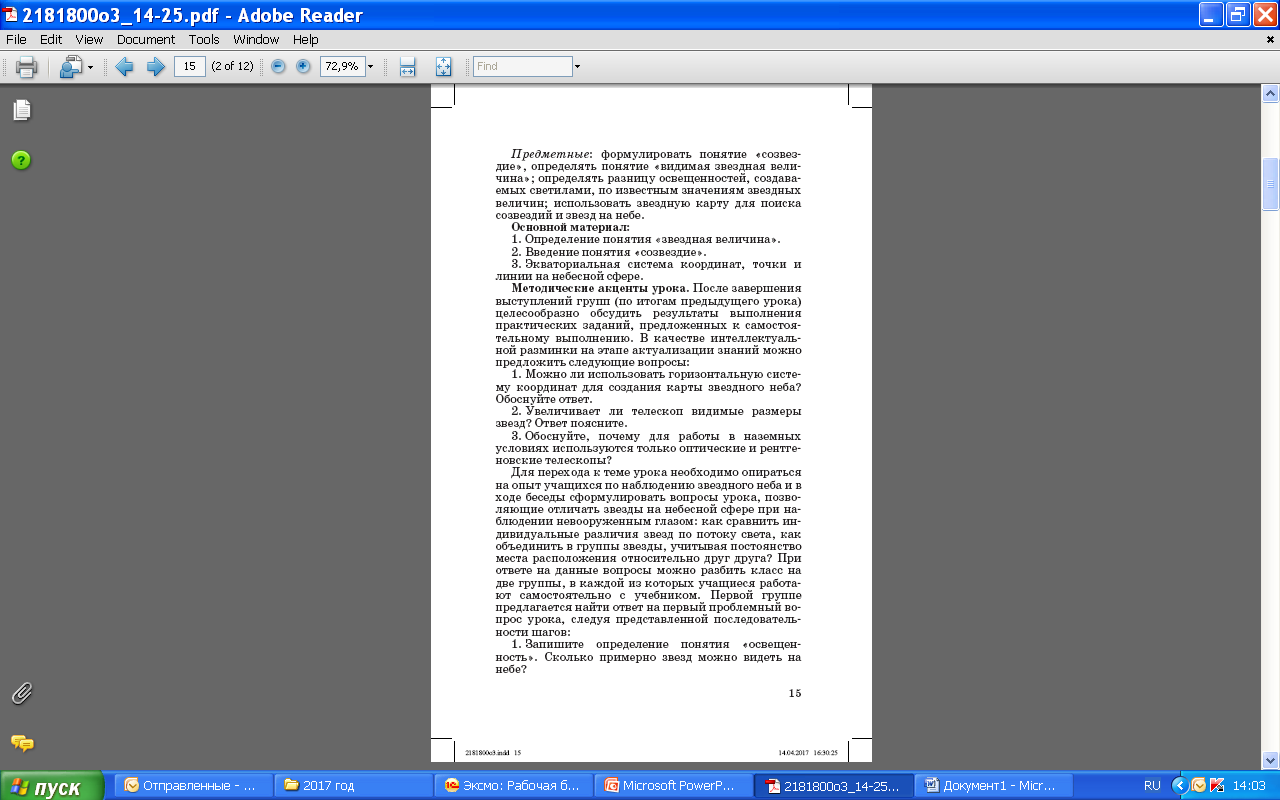 Основной материал
  Методические акценты урока
Темы проектов
Интернет-ресурсы
Домашнее задание
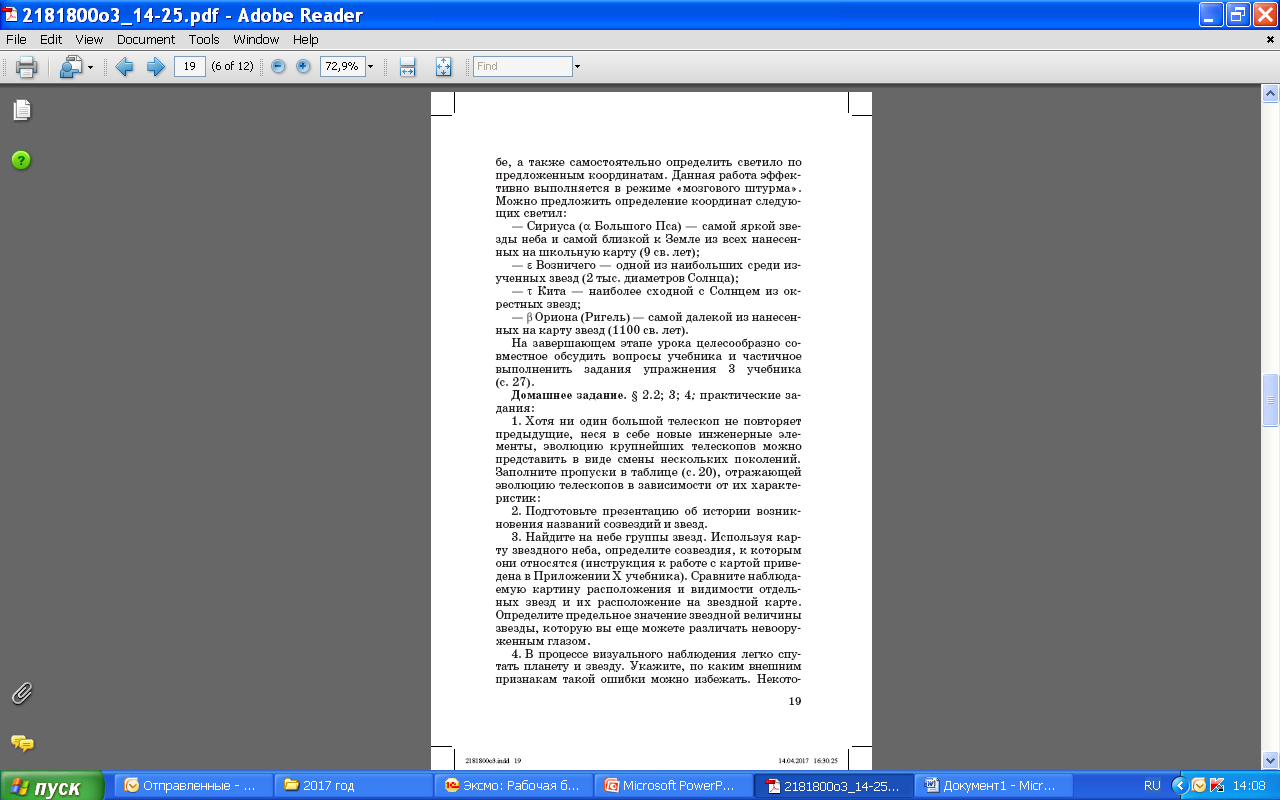 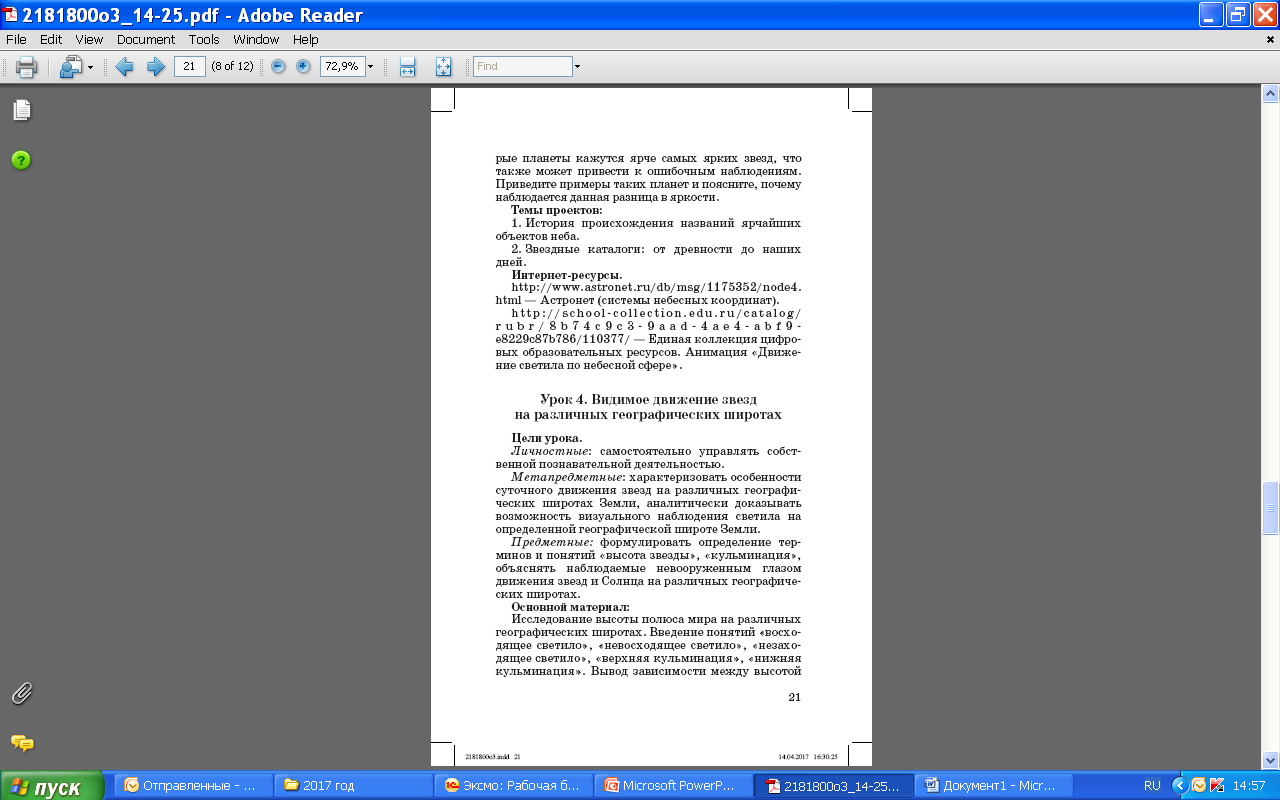 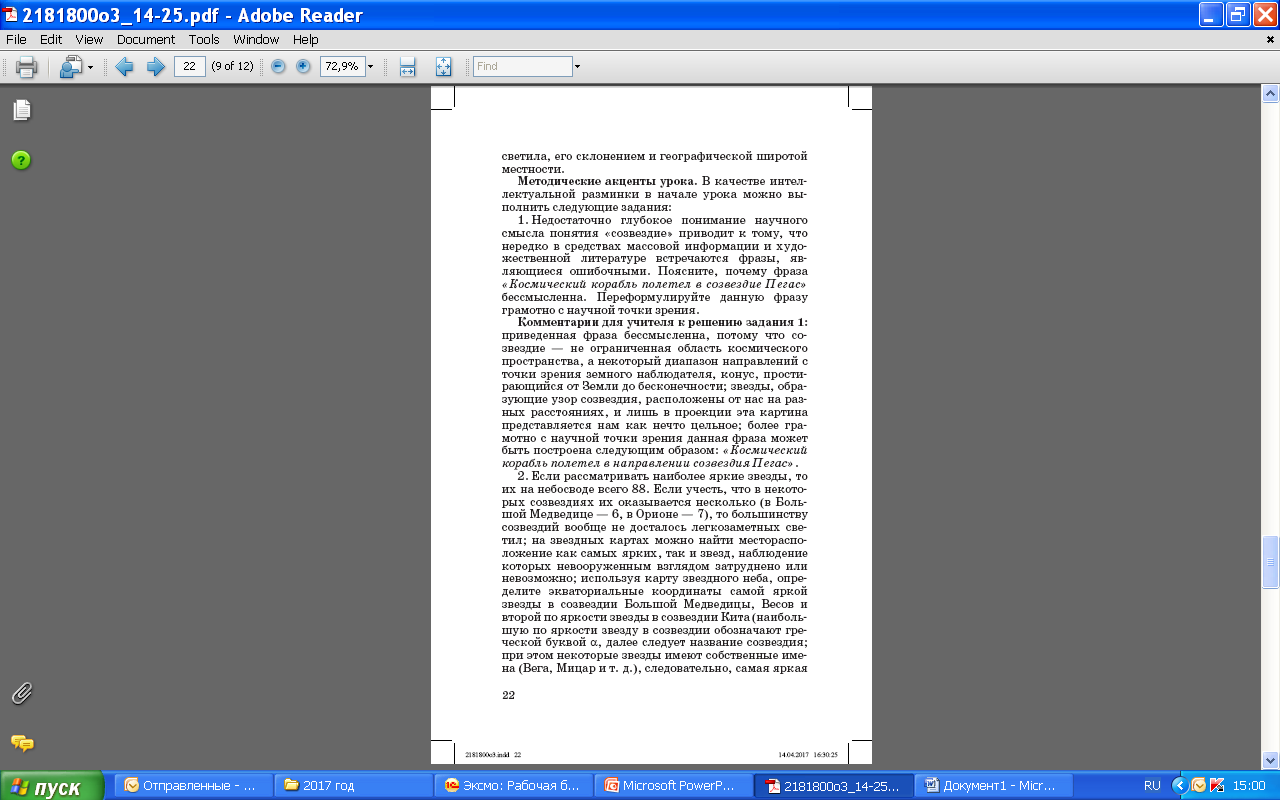 Комментарии для учителя к решению задания
Задачи для подготовки к ЕГЭ по физике
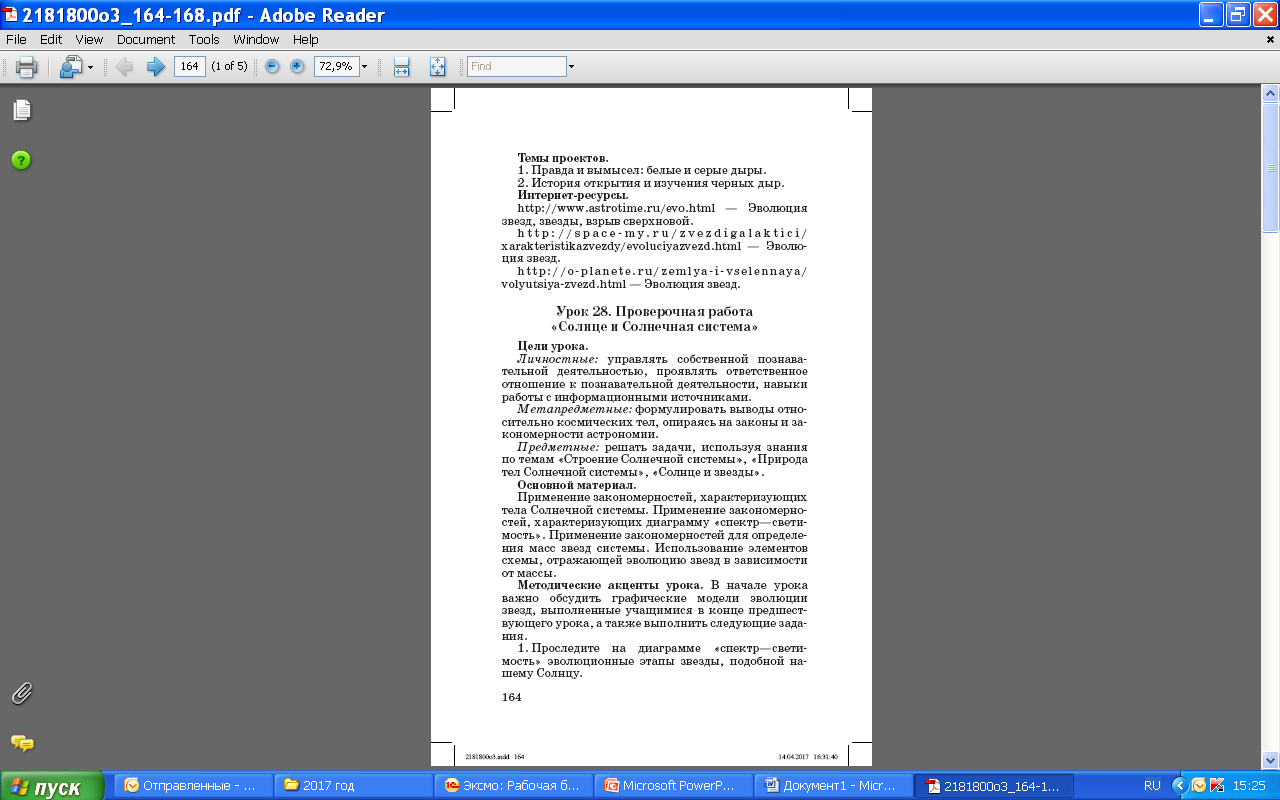 Проверочные и практические работы
Контрольные работы
Электронная форма учебника
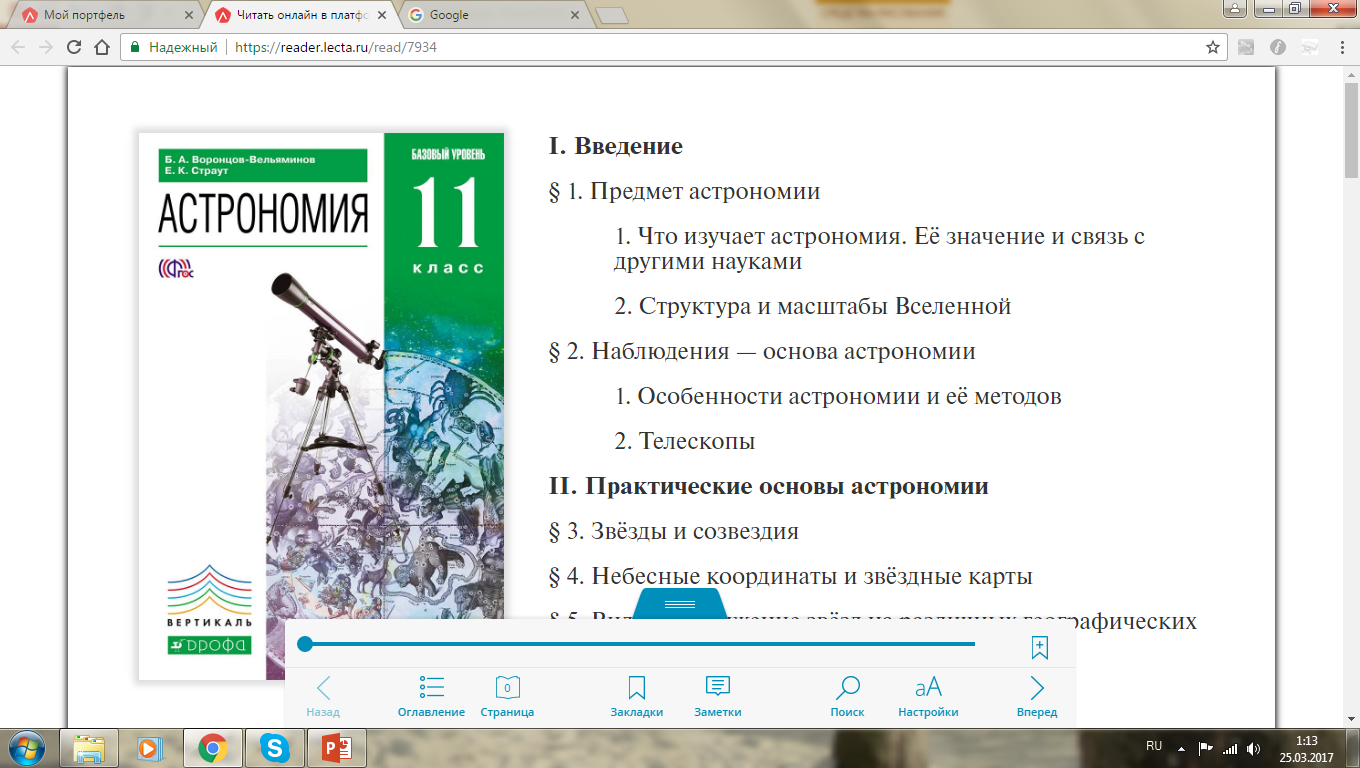 Электронная форма учебника
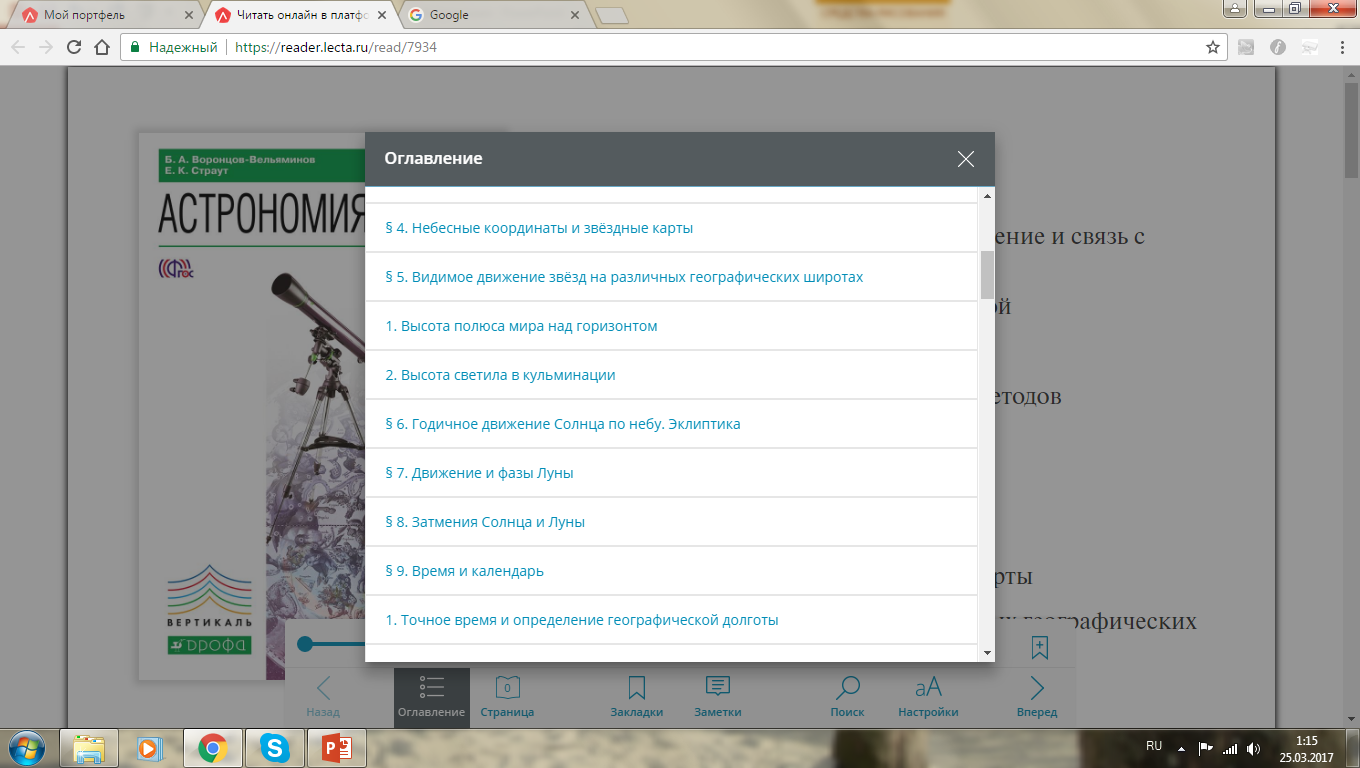 Интерактивное оглавление
Электронная форма учебника
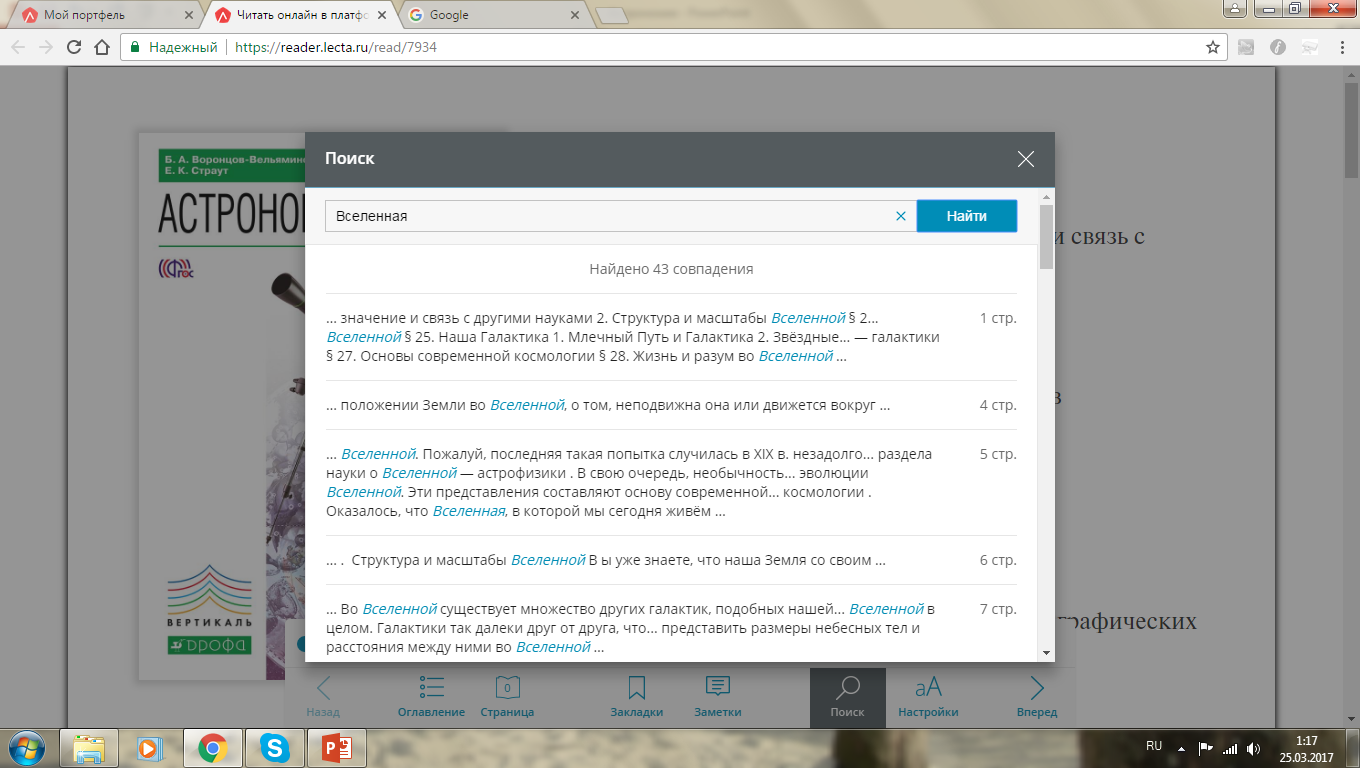 Контекстный поиск
Электронная форма учебника
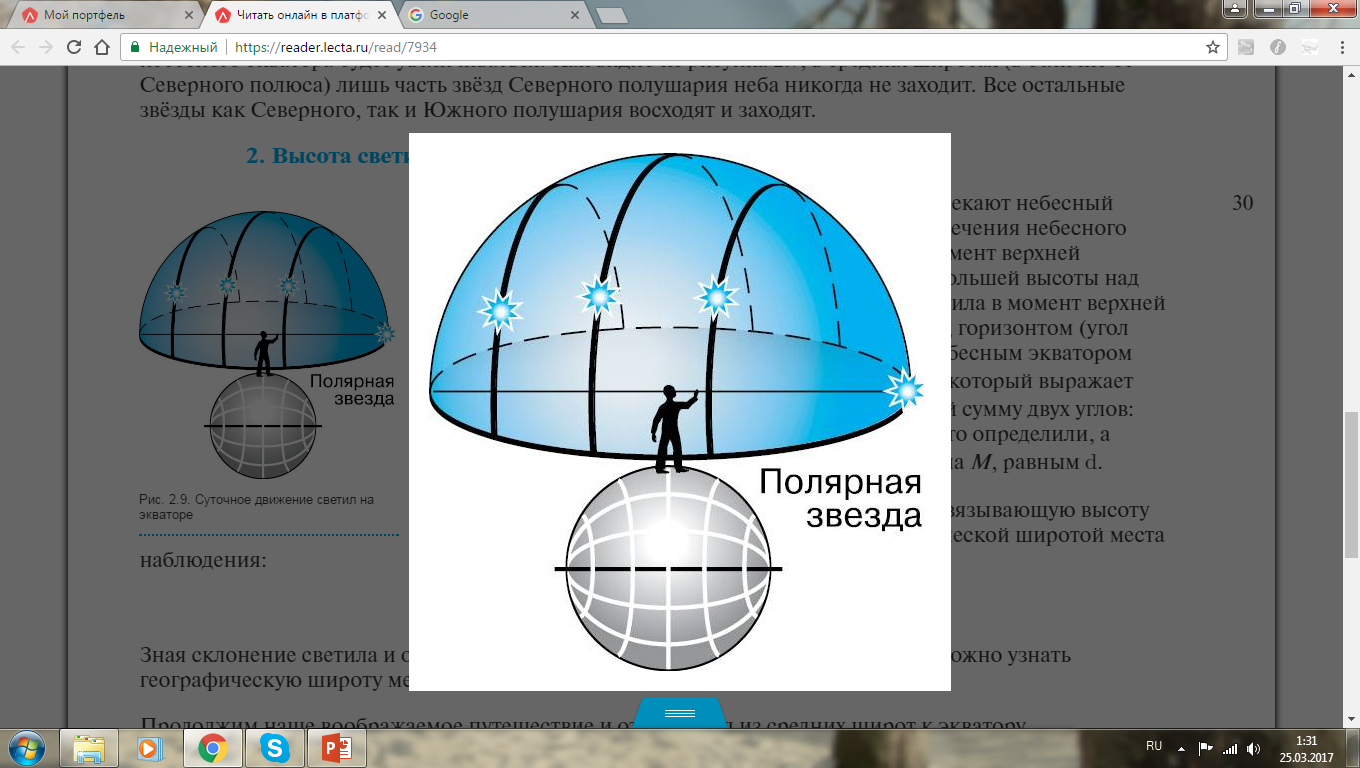 Возможность увеличения иллюстраций
Электронная форма учебника
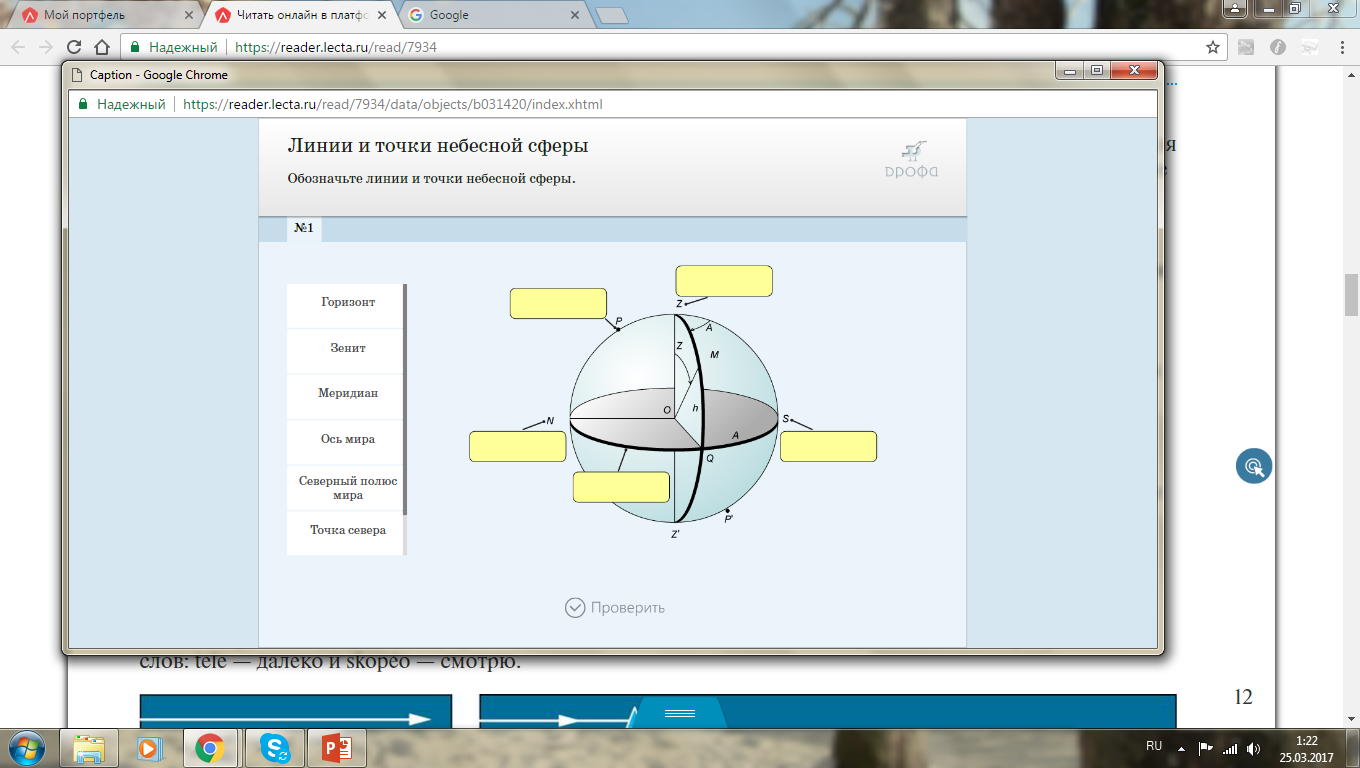 Задания
Электронная форма учебника
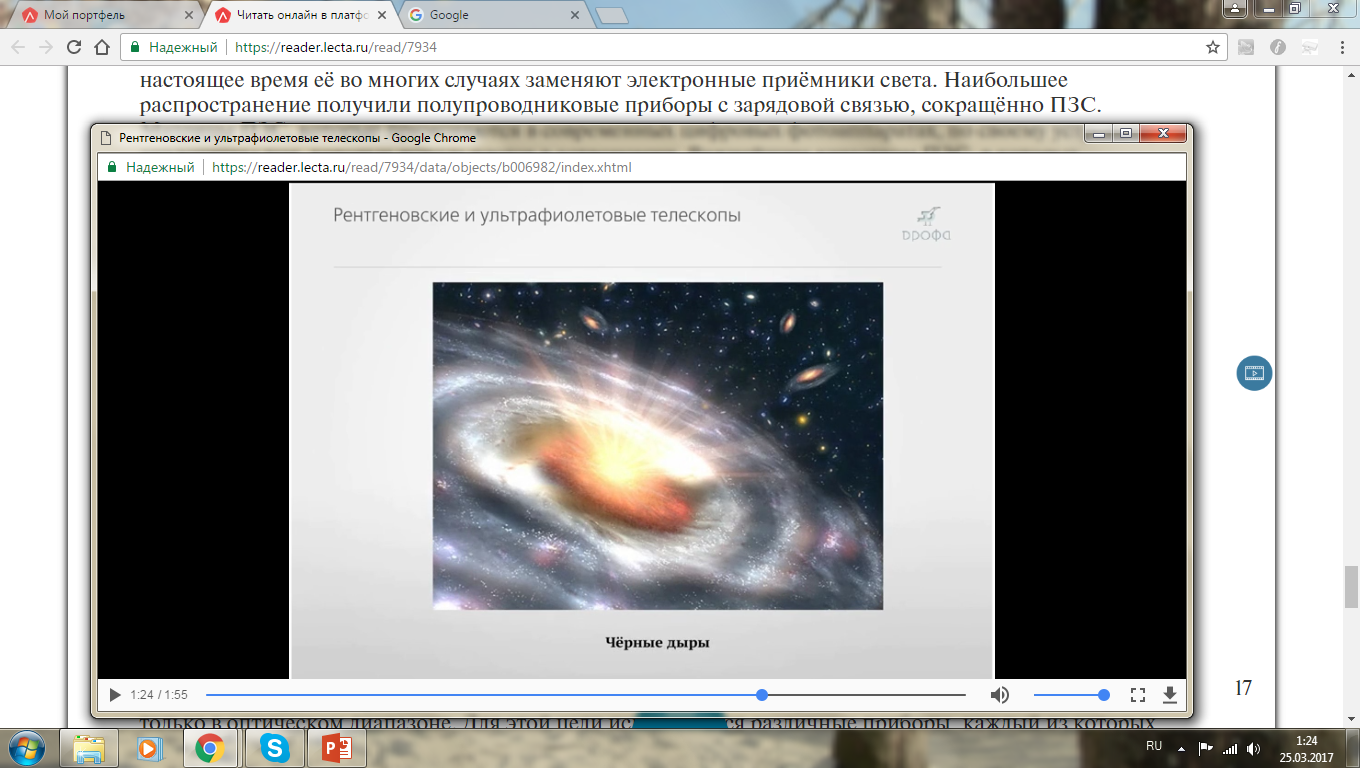 Анимации
Электронная форма учебника
Тесты
Электронная форма учебника
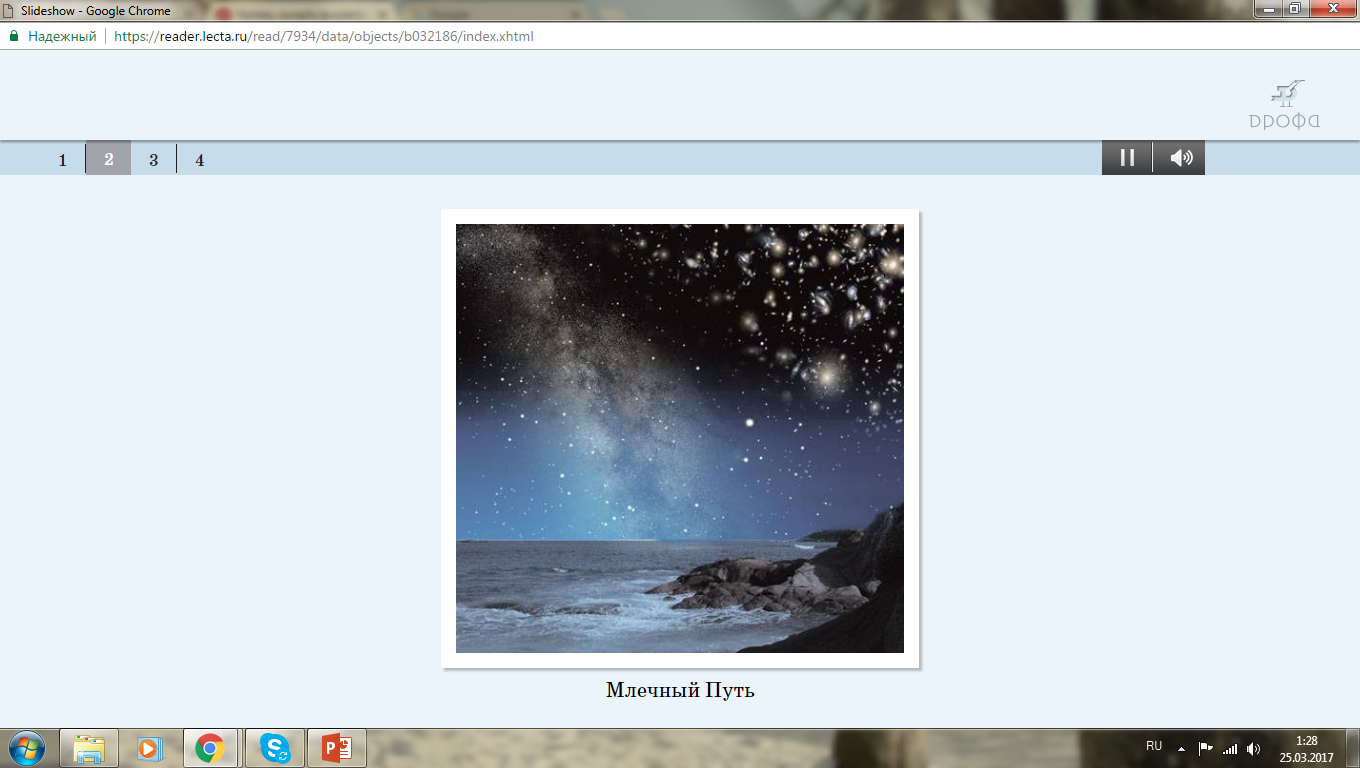 Слайд – шоу
Электронная форма учебника
Перечень электронных  образовательных ресурсов
Методическая служба по физике :
Опаловский Владимир Александрович              Долгих Елена Николаевна

Opalovskiy.VA@rosuchebnik.ru                    Dolgih.EN@rosuchebnik.ru

Тел.: 8-800-2000-550, доб. 28-46    Тел.: 8-800-2000-550, доб. 18-35 
(звонки по России бесплатные)